Speculum — large animal oral
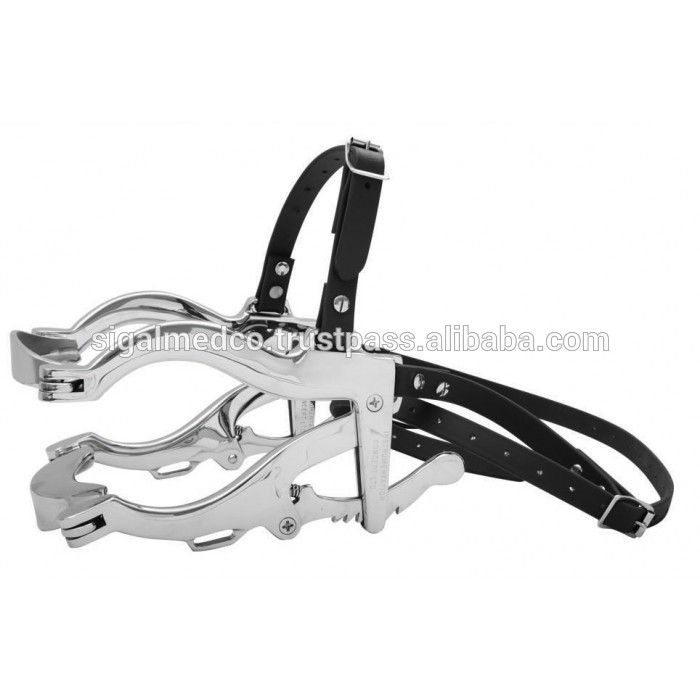 Otoscope
Tonometer
Scissors — Littauer suture removal
Kidneys
B= Ovary, C= Uterus, D= Cervix
Identify B, C, D
Portuguese Water Dog
Mini Rex
Neutrophils
Yeast (cytology)